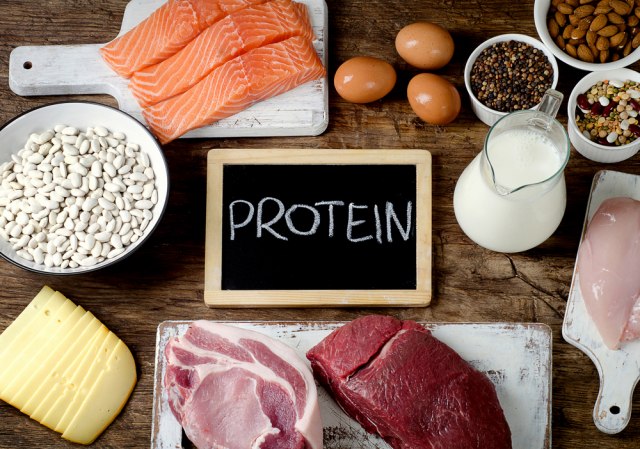 ПРОТЕИНИ
(БЈЕЛАНЧЕВИНЕ)
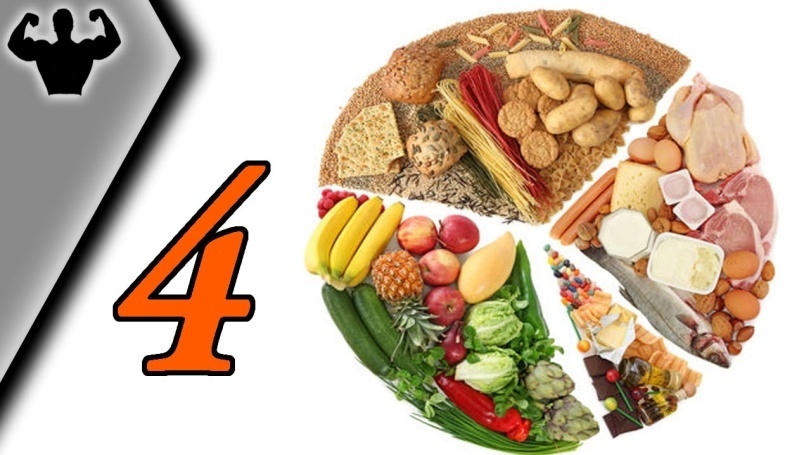 Назив протеина потиче од грчке ријечи πρώτος (први).
Протеини су неопходни у свакодневној прехрани за правилан раст и развој.
Налазе се у разним намирницама попут: меса, рибе, јаја, млијека…
Наше тијело не може заувијек сачувати протеине, зато је важно свакодневно уносити нове количине протеина, како би се истрошене и оштећене станице могле поправити.
Протеини су макромолекули изграђени од остатака
   великог броја малих молекула аминокиселина.
Аминокиселине су органска једињења чији молекули садрже двије
функционалне групе: амино (- NH2) и карбоксилну (- COOH) групу.
Општа формула аминокиселина:
Аминокиселине које улазе у састав протеина називају се
α-аминокиселине.
У састав аминокиселина улазе: C, H, O и N.
ПРЕДСТАВНИЦИ АМИНОКИСЕЛИНА:
Аланин 
(2-аминопропанска киселина)
Глицин 
(аминоетанска киселина)
Које су физичке особине аминокиселина?
Које су хемијске особине аминокиселина?
Аминокиселине су 
   кристалне супстанце, 
   бијеле боје и 
  растворљиве у води.
Реакцијом амино-групе једне аминокиселине са карбоксилном групом друге аминокиселине ствара се пептидна веза, уз издвајање молекула воде.
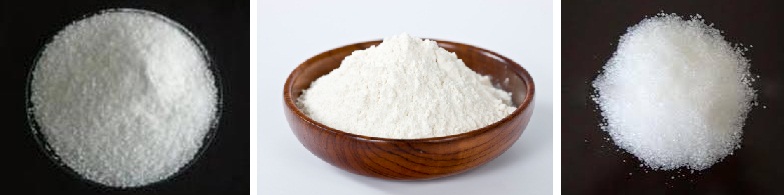 Реакцијом двије аминокиселине стварају се дипептиди, 
   до сто остатака аминокиселина - олигопептиди, 
  а преко сто остатака аминокиселина - полипептиди.
Протеини су природни полипептиди који садрже велики број остатака аминокиселина везаних пептидним везама.
У протеинима може бити од сто до неколико хиљада остатака аминокиселина.

Релативна молекулска маса протеина може да износи од десет до неколико стотина хиљада.
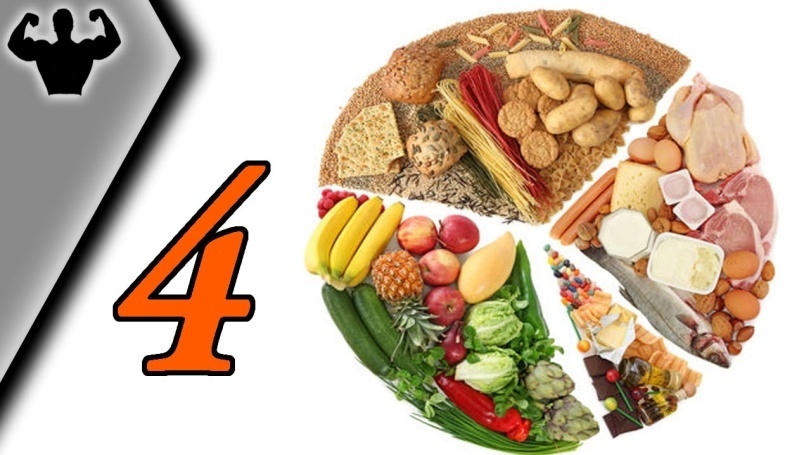 Протеини осим што имају тачно одређен редосљед аминокиселина у ланцу, имају и тачно одређен просторни облик који је везан за њихову улогу у живом свијету.
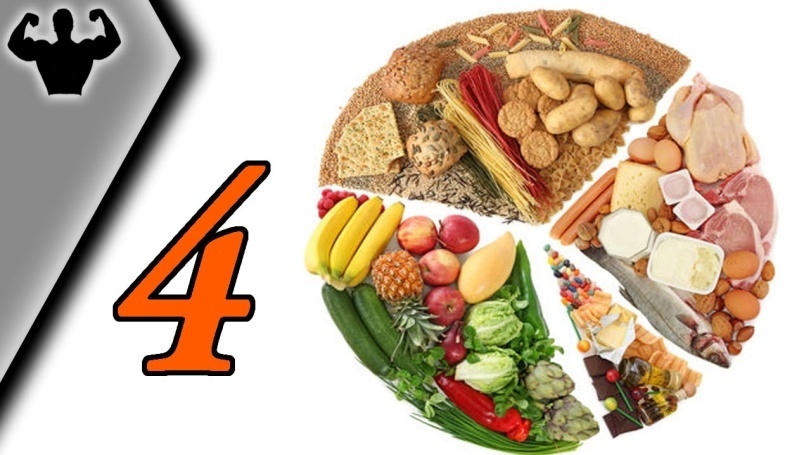 Ако им се наруши просторни облик и структура, они више
  нe могу обављати своју функцију и кажемо да је дошло до 
  денатурације протеина.
Полипептидни низ молекула може у простору да има различите облике (структуре) – облик влакна и облик лоптице.
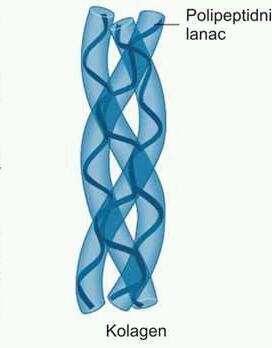 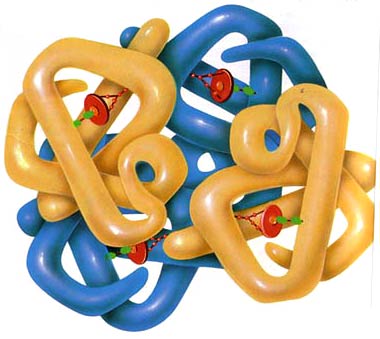 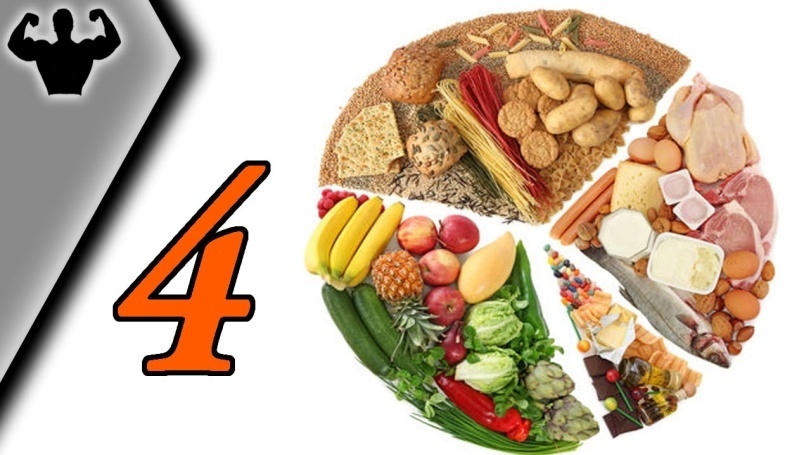 Влакнасти (фибриларни) протеини
Влакнасти протеини су протеини косе, ноктију, мишића, коже, тј.они су градивни протеини.
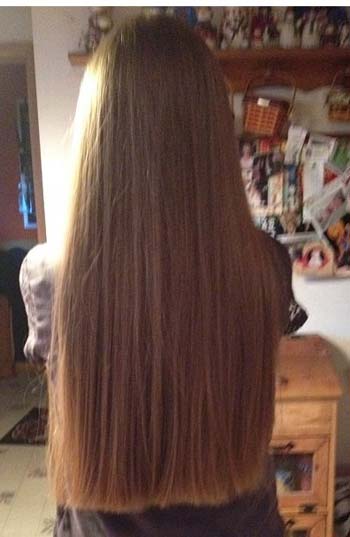 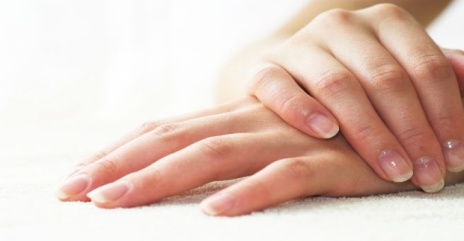 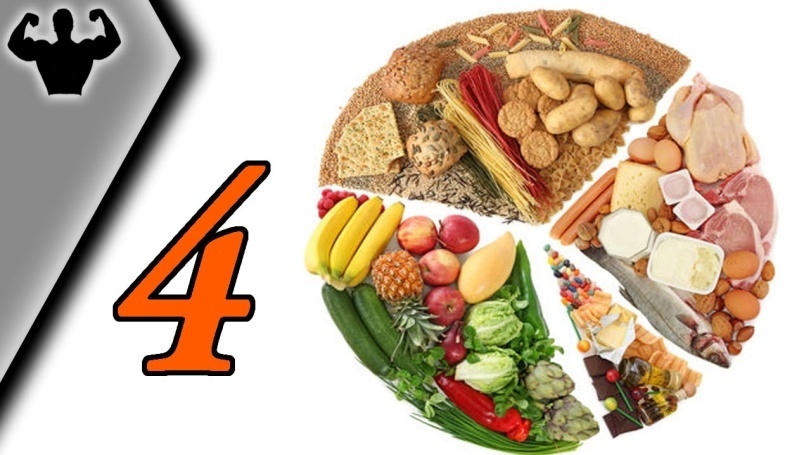 Влакнасти протеини су чврсте супстанце нерастворљиве у води.
Лоптасти (глобуларни) протеини
Лоптасти протеини учествују у многим процесима у организму 
    и растворљиви су у води.
Они су биокатализатори – омогућавају да се све реакције у организму дешавају при веома благим условима.
Лоптасти протеини регулишу рад многих органа и хемијске процесе у организму (хормони), преносе кисеоник (хемоглобин), 
   преносе лијекове, масти (албумин у крви), 
   штите од инфекција (имуноглобулини).
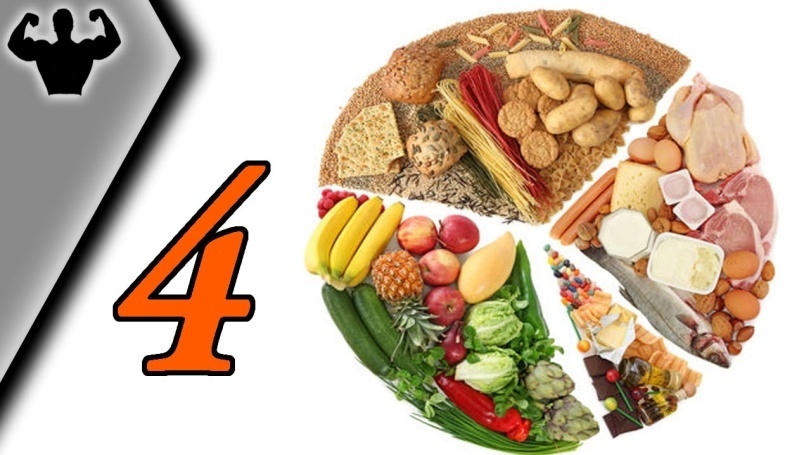 Подјела протеина
Сложени протеини
Једноставни протеини
Сложени протеини су протеини који при разградњи, поред смјесе α-аминокиселина, дају и друге молекуле.
Једноставни протеини су протеини који при потпуној хидролизи дају само смјесе α-аминокиселина.
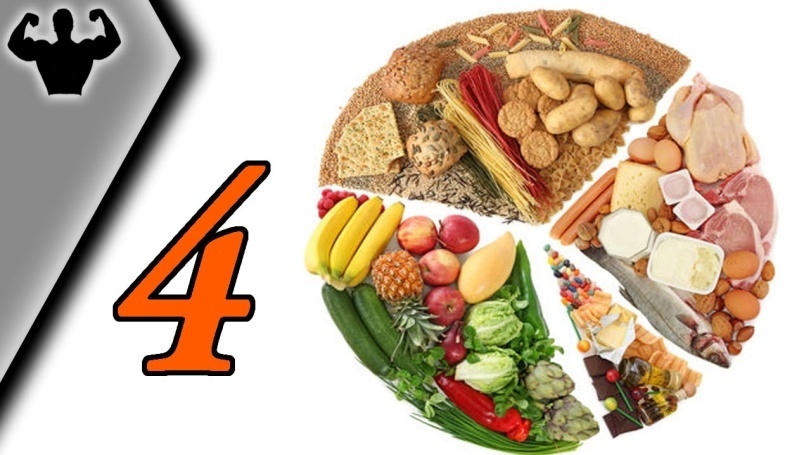